Сокращение алгебраических дробей
Блиц – опрос
7 класс
Формулы сокращенного умножения
Разность квадратов
а² - в² = (а-в)(а+в)
Квадрат разности
(а – в)² = (а² - 2ав+в²)
Квадрат суммы
(а + в)² = (а² + 2ав+в²)
1. Разложите на множители:
3а+3в=
3(а+в)
х²+6х+9=
(х+3)²
(х - 4)(х+4)
х² - 16 =
х³ - 1000 =
х³ - 10³ =
(х– 10)(х²+10х+100)
2. Сократите дробь:
3. Сократите дробь:
4. Сократите дробь:
4. Сократите дробь:
1. Сократите дробь
2 вариант
1 вариант
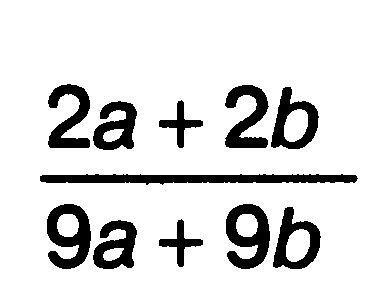 2. Сократите дробь
2 вариант
1 вариант
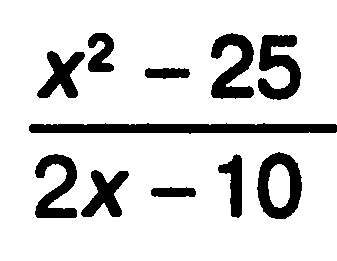 3. Сократите дробь
2 вариант
1 вариант
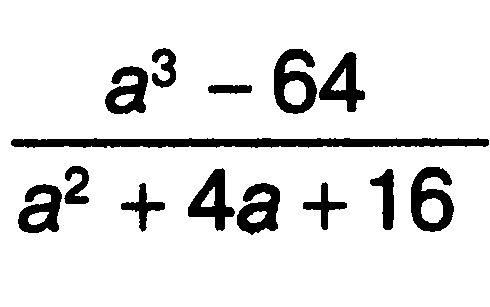 4. Сократите дробь
2 вариант
1 вариант
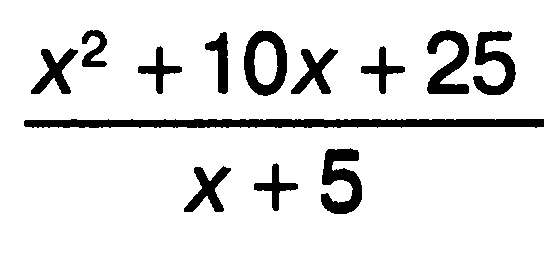 Ответы:
2 вариант
1.

2. 

3. 

4.
1 вариант
1.

2. 

3. 

4.